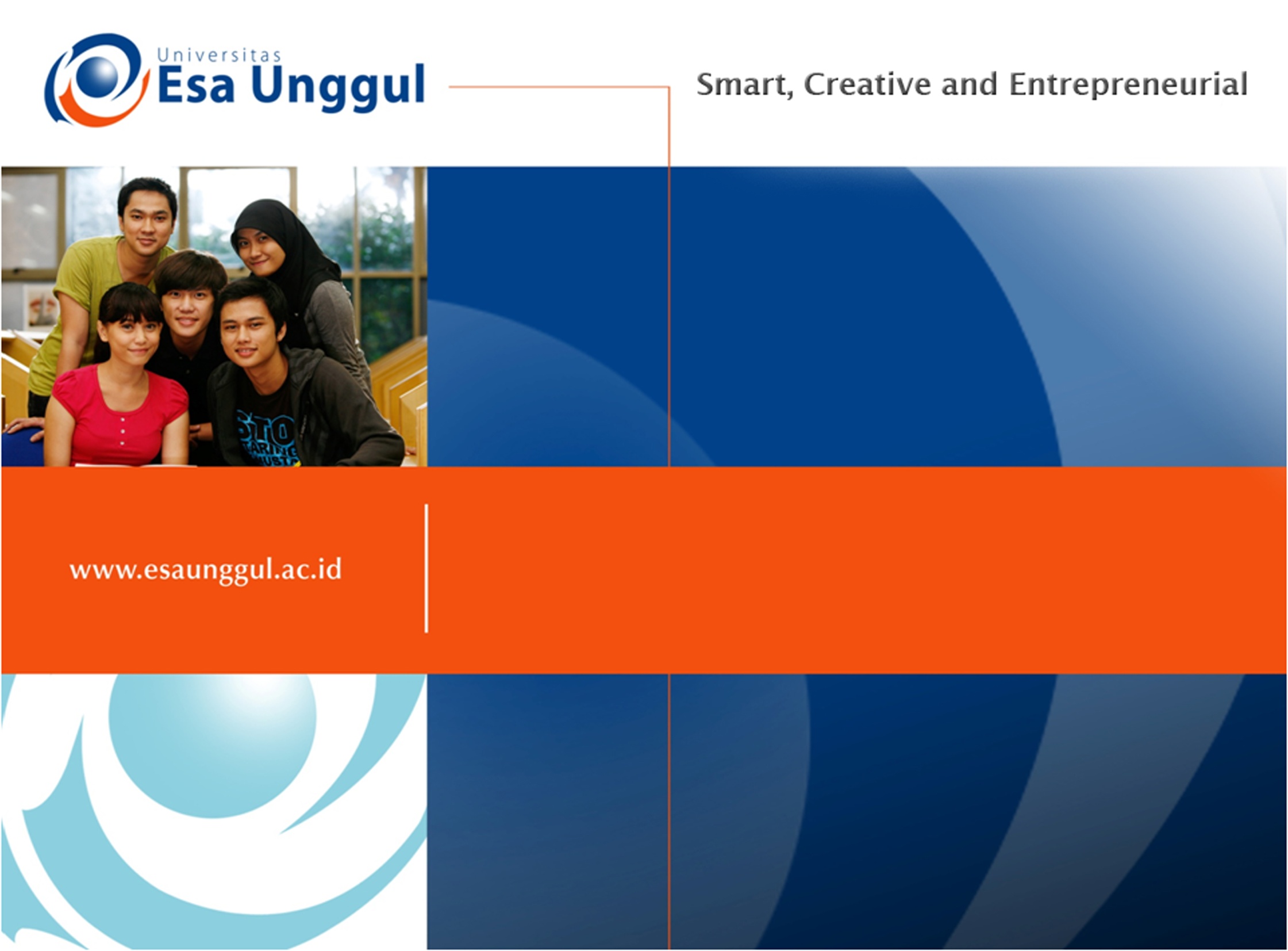 TUGAS MATERNITAS 1PERSPEKTIF KEPERAWATAN MATERNITAS, FAMILY CENTERED CARE, BONDING ATTACHME, KONSEP ANC, INC, DAN PNC.
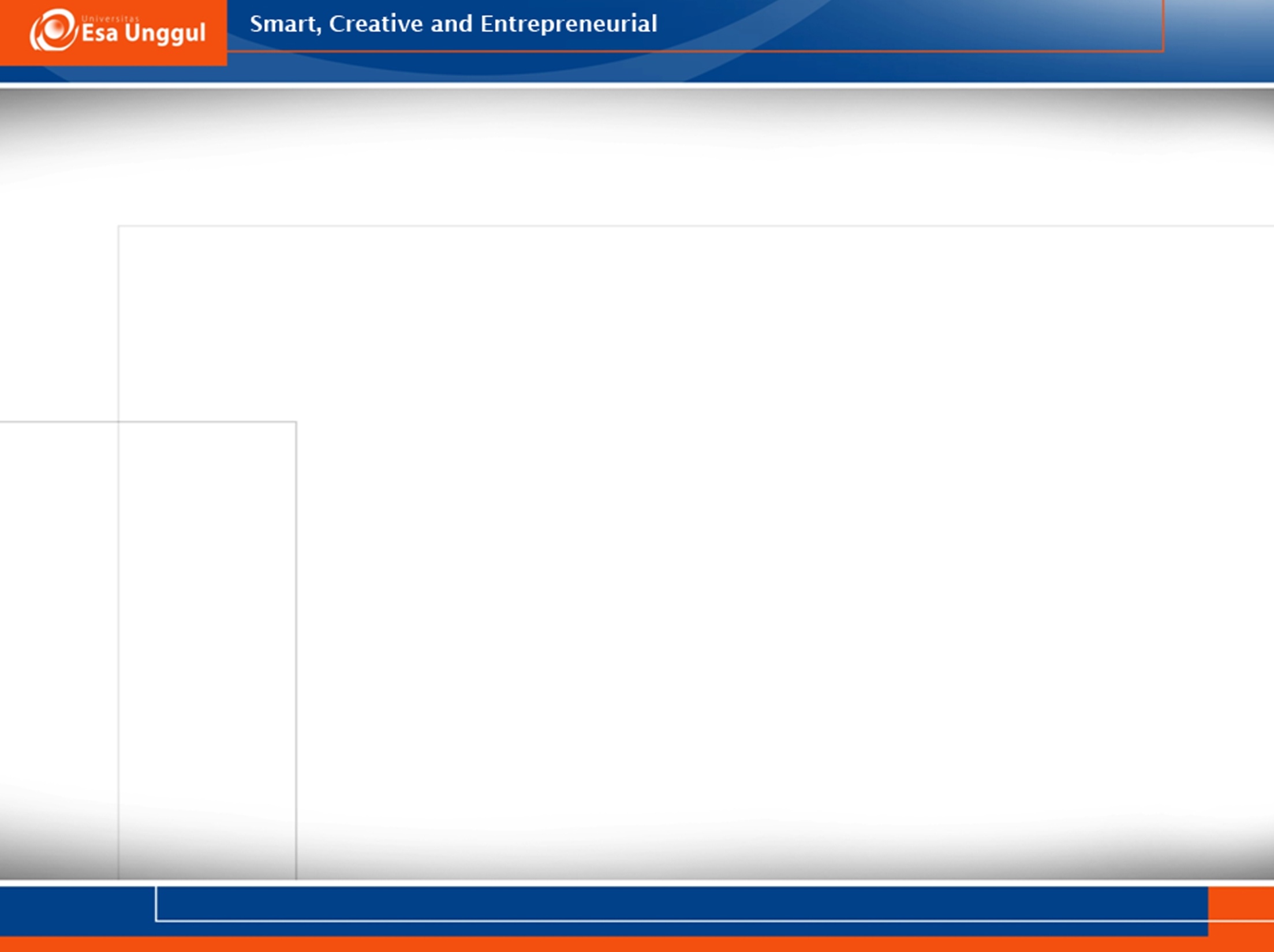 M ,,M,,,,,M
Persepektif Keperawatan Maternitas
 
Keperawatan Maternitas merupakan persiapan persalinan serta kwalitas pelayanan kesehatan yang dilakukan dan difokuskan kepada kebutuhan bio-fisik dan psikososial dari klien, keluarga, dan bayi baru lahir. (May & Mahlmeister, 1990).

Keperawatan Maternitas merupakan sub system dari pelayanan kesehatan dimana perawat berkolaborasi dengan keluarga dan lainnya untuk membantu beradaptasi pada masa prenatal, intranatal, postnatal, dan masa interpartal. (Auvenshine & Enriquez, 1990).

Keperawatan Maternitas merupakan pelayanan professional berkwalitas yang difokuskan pada kebutuhan adaptasi fisik dan psikososial ibu selama proses konsepsi / kehamilan, melahirkan, nifas, keluarga, dan bayi baru lahir dengan menekankan pada pendekatan keluarga sebagai sentra pelayanan. (Reede, 1997).
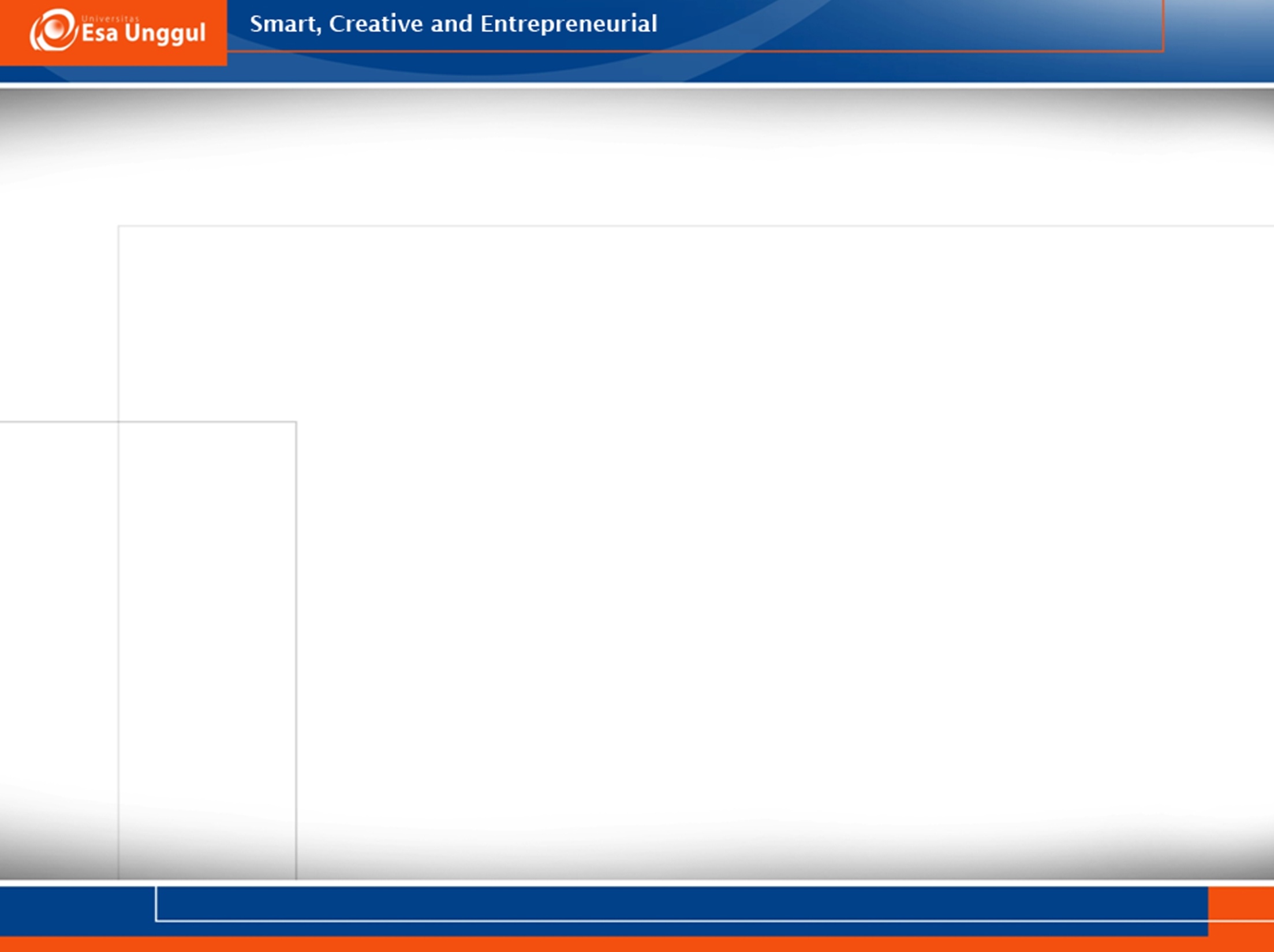 Model Konsep Keperawatan Maternitas
Melaksanakan kelas untuk pendidikan prenatal orang tua.
Mengikut serta keluarga dalam perawatan kehamilan, persalinan, dan nifas.
Mengikut sertakan keluarga dalam operasi.
Mengatur kamar bersalin sepeti suasana rumah.
Menjalankan system kunjungan.
Pemulangan secepat mungkin.

Karakteristik keperawatan maternitas yaitu:
Fokus kebutuhan dasar
Pendekatan keluarga
Tindakan khusus dengan peran perawat.
Terjadi interaksi
Kerja dalam Tim.
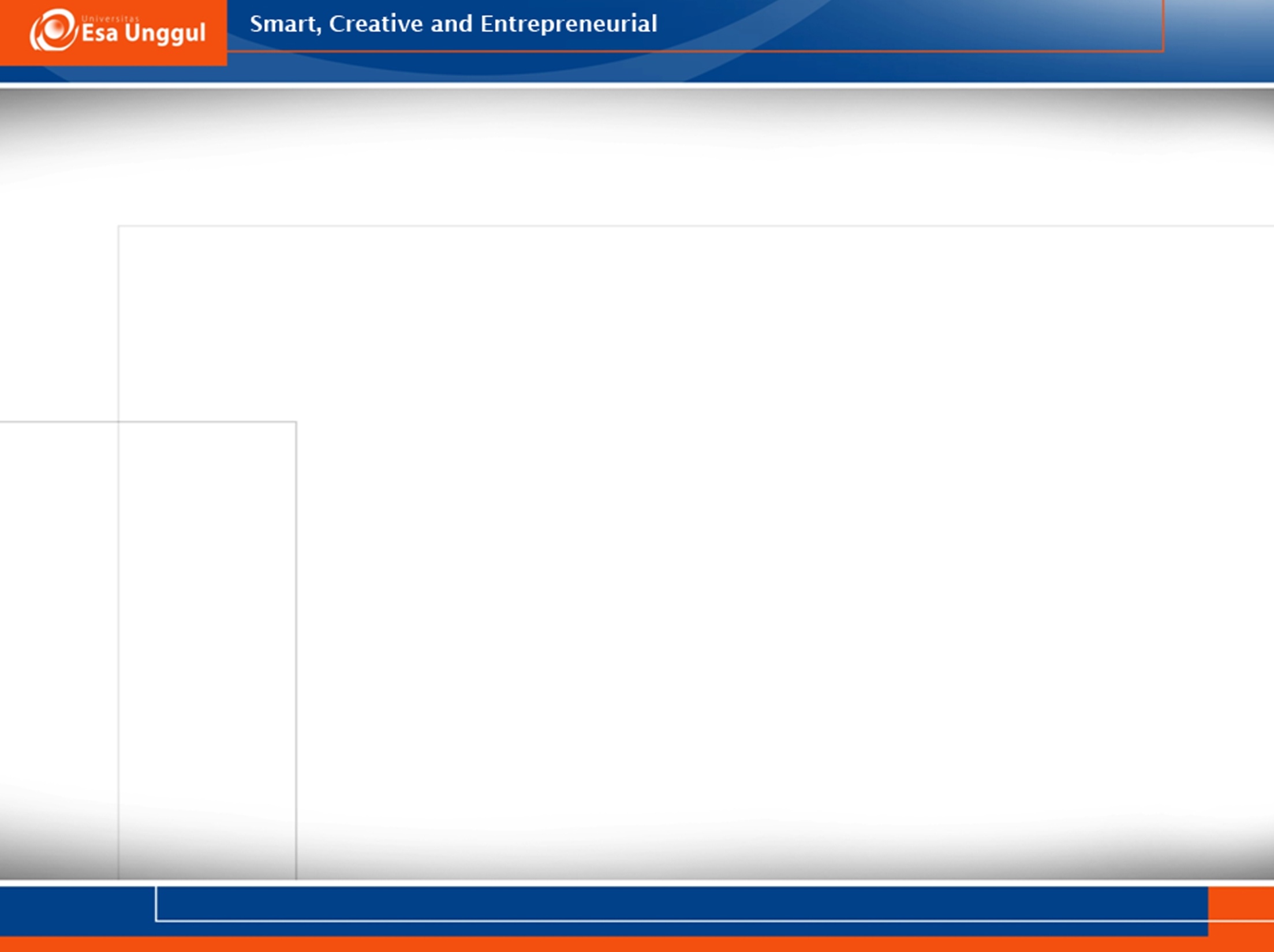 Masalah pada keperawatan maternitas :
Penyebab angka kematian bayi masih tinggi
Penyebab  angka kelahiran bayi masih tinggi
Angka kematian ibu ( AKI)
Penyakit menular seksual
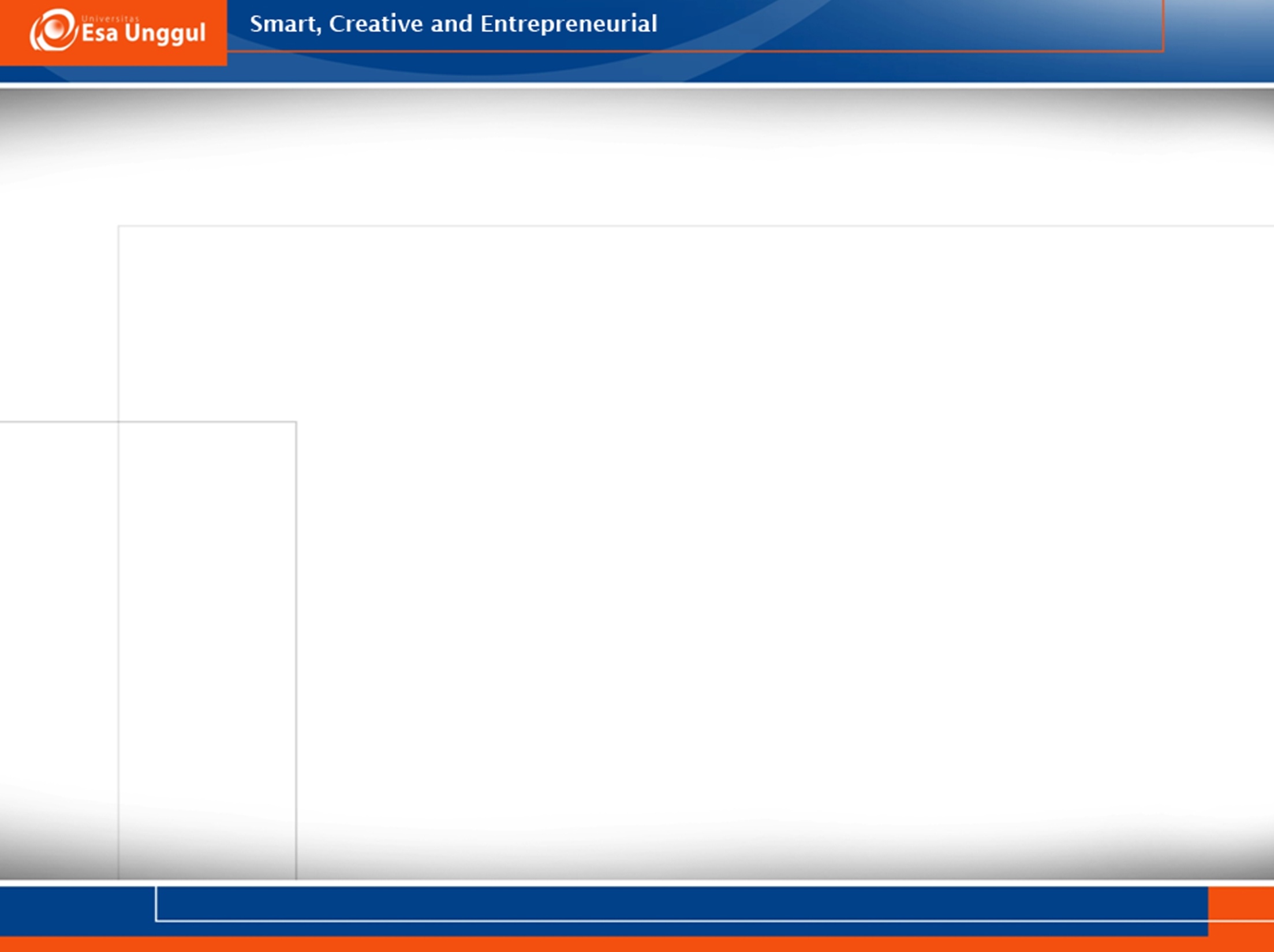 Family Centered Care
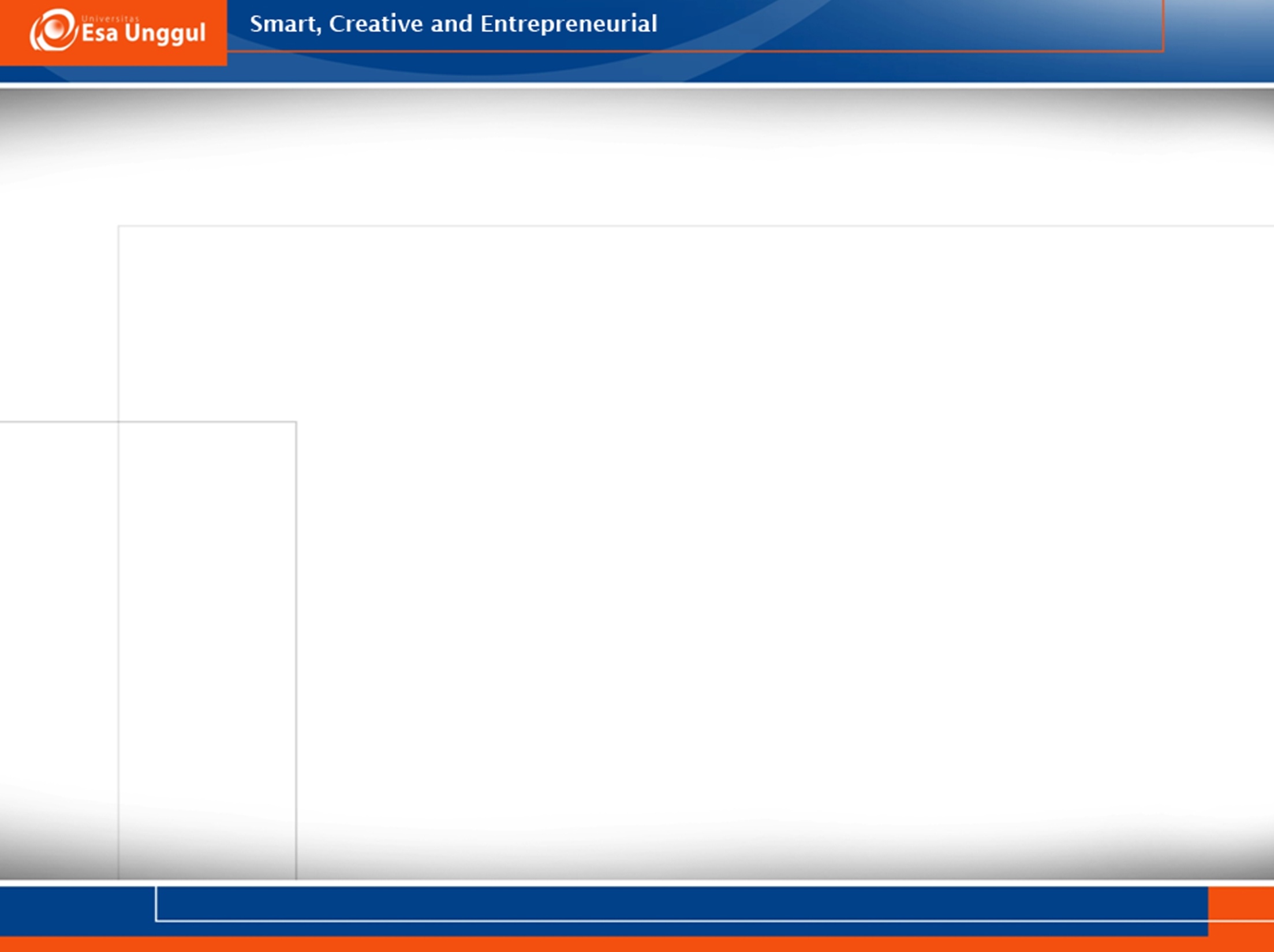 Family centered care 
melibatkan orang tua dari berperan pasif menjadi berperan aktif untuk terlibat dalam perawatan anaknya. Berdasarkan berbagai hasil penelitian, didapatkan bahwa FCC merupakan model yang relatif aman dan mudah diterapkan. Selain itu, model ini juga terbukti dapat meningkatkan berat badan bayi, menurunkan behavioral stress pada bayi, meningkatkan kesejahteraan dan bonding attachment antara ibu dan bayi, menurunkan stres yang dialami orang tua terkait perawatan bayinya, menurunkan length of stay (LOS), dan membuat orang tua merasa lebih percaya diri dan kompeten dalam merawat bayinya setelah pulang ke rumah Sehingga dengan diaplikasikannya FCC, diharapkan dapat juga meningkatkan kualitas hidup.
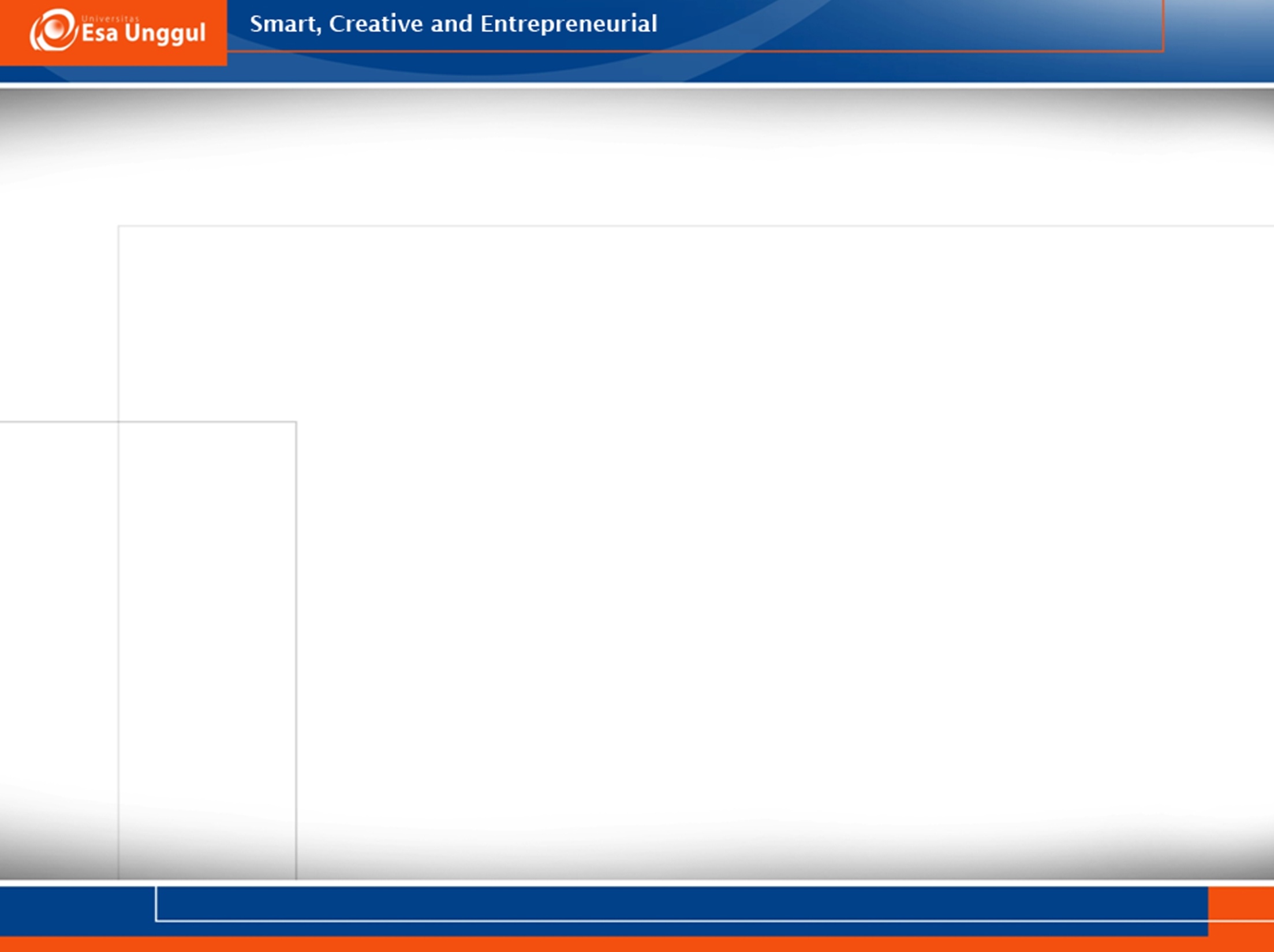 Langkah pertama untuk mengaplikasikan model FCC di ruang perawatan intensif neonatal adalah dengan mengidentifkasi kebutuhan orang tua. Menurut Ward (2001), kebutuhan orang tua dibagi kedalam 5 hal, yaitu: 
kebutuhan terhadap informasi (information)
kebutuhan terhadap kepastian (assurance)
kebutuhan terhadap kedekatan (proximity)
kebutuhan terhadap kenyamanan (comfort)
dan kebutuhan terhadap dukungan (support).
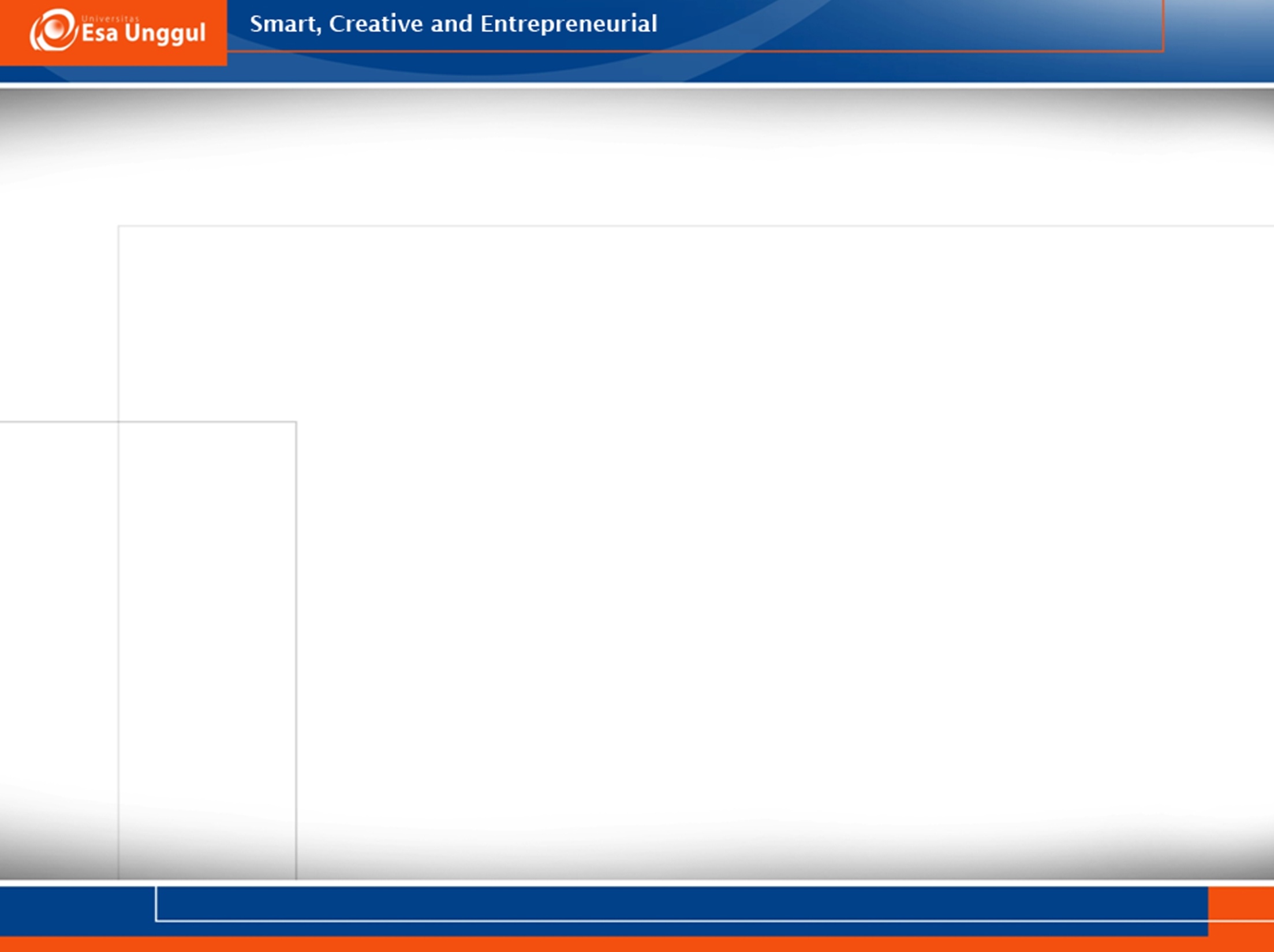 Penelitian tentang program pendidikan kesehatan yang berpusat pada keluarga dengan pemberian intervensi berupa informasi pada pasien anak yang menjalani transplantasi jantung didapatkan hasil bahwa pengetahuan anak dan orang tua meningkat setelah diberikan intervensi (Bobak, Lowdermilk, & Jensen, 2003). Pendidikan kesehatan yang disampaikan dalam bentuk gambar dan menggunakan media kesehatan seperti video dapat ditangkap dengan mudah oleh orang tua dengan tetap melakukan pendampingan pada orang tua setiap harinya. Orang tua dapat meningkatkan pengetahuan, sikap dan keterampilan karena akan difasilitasi melalui penggunaan media pendidikan kesehatan dan pendampingan kepada orang tua (Notoatmodjo, 2010).
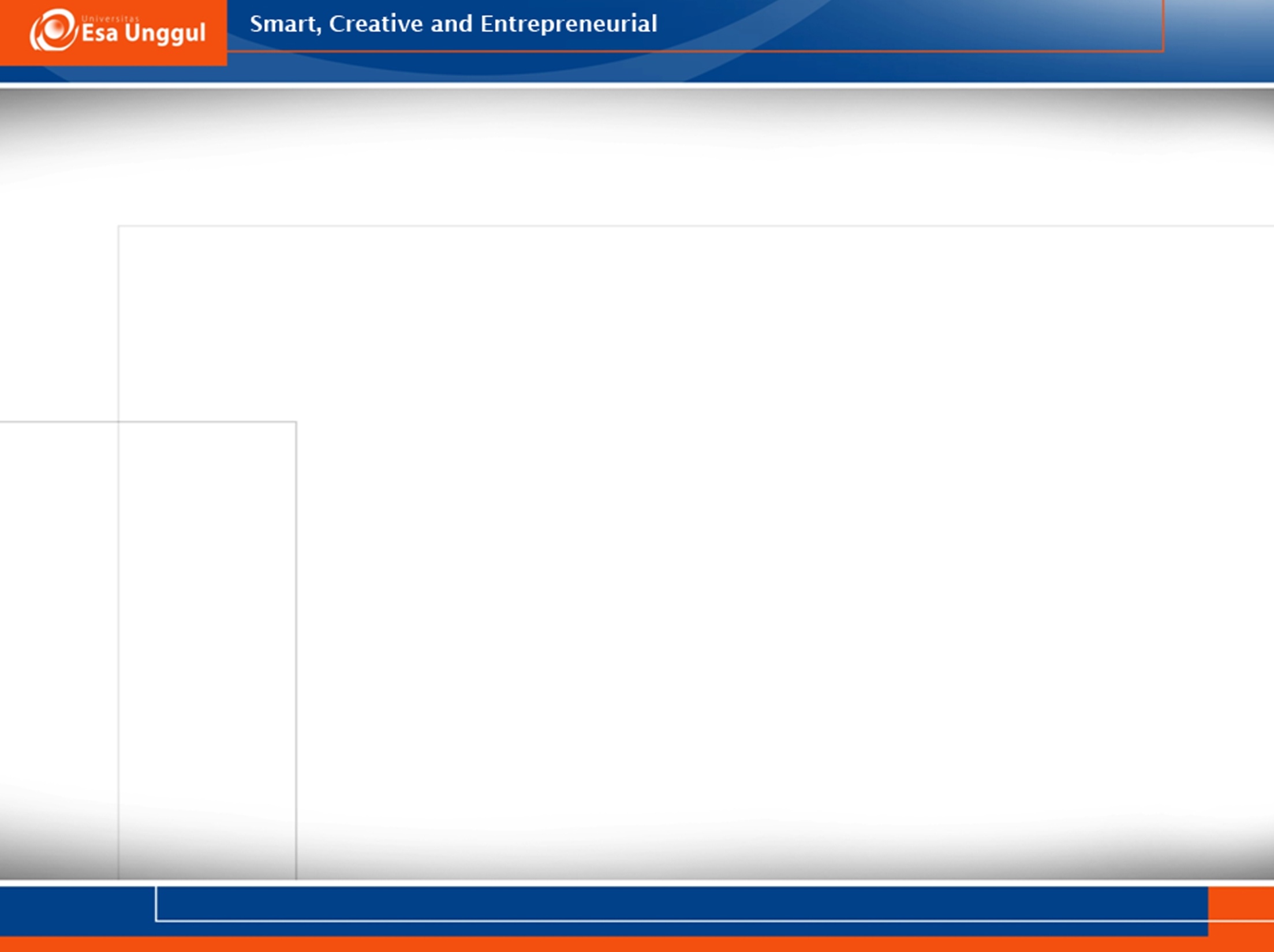 Family Centered Care
Bonding Attechme
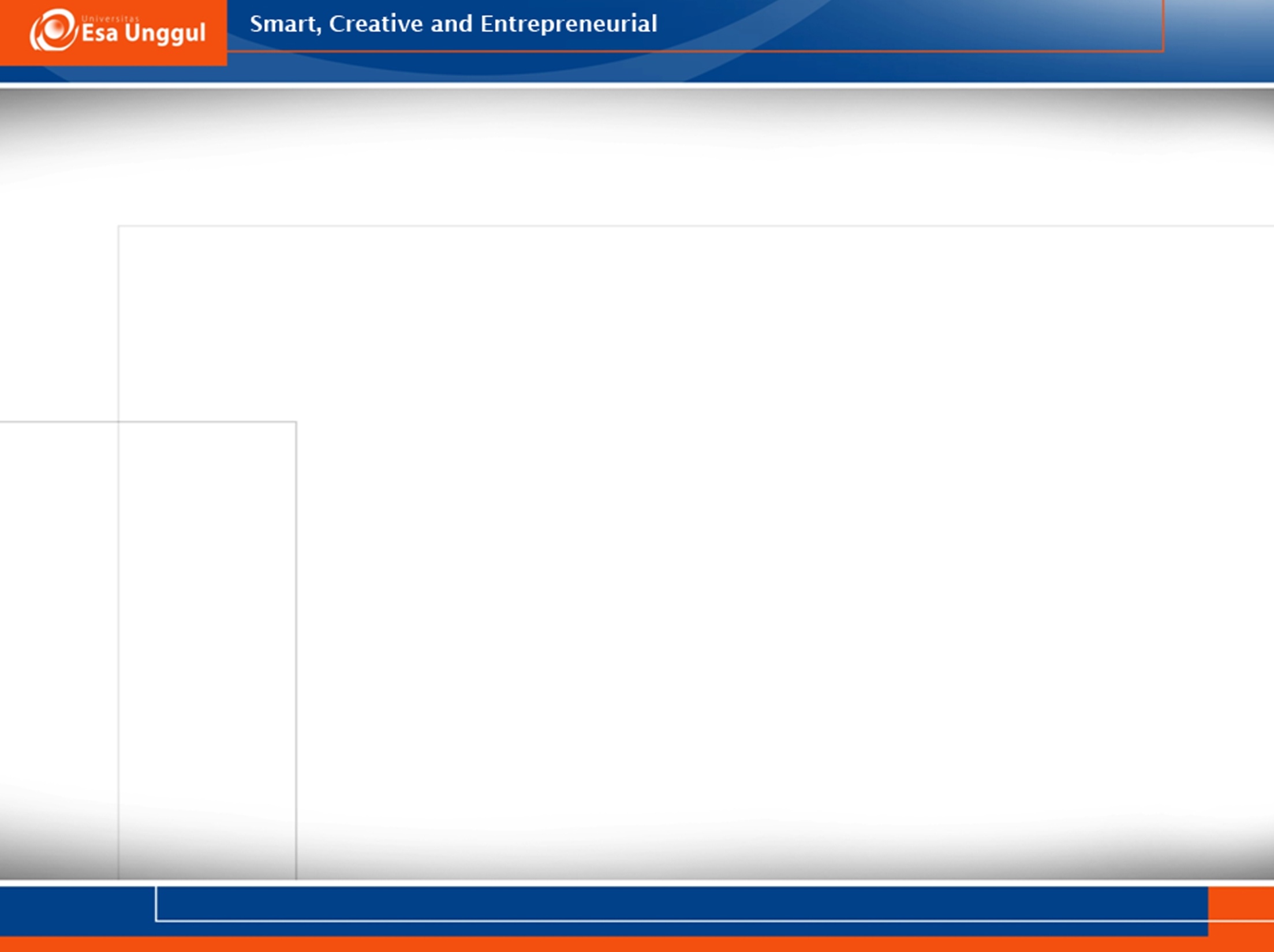 CARA MELAKUKAN BONDING ATTACMENT
PEMBERIAN ASI EKLUSIF
SUARA
BIORITME
RAWAT GABUNG
AROMA
INISIASI DINI
KONTAK MATA
ENTRAINMENT
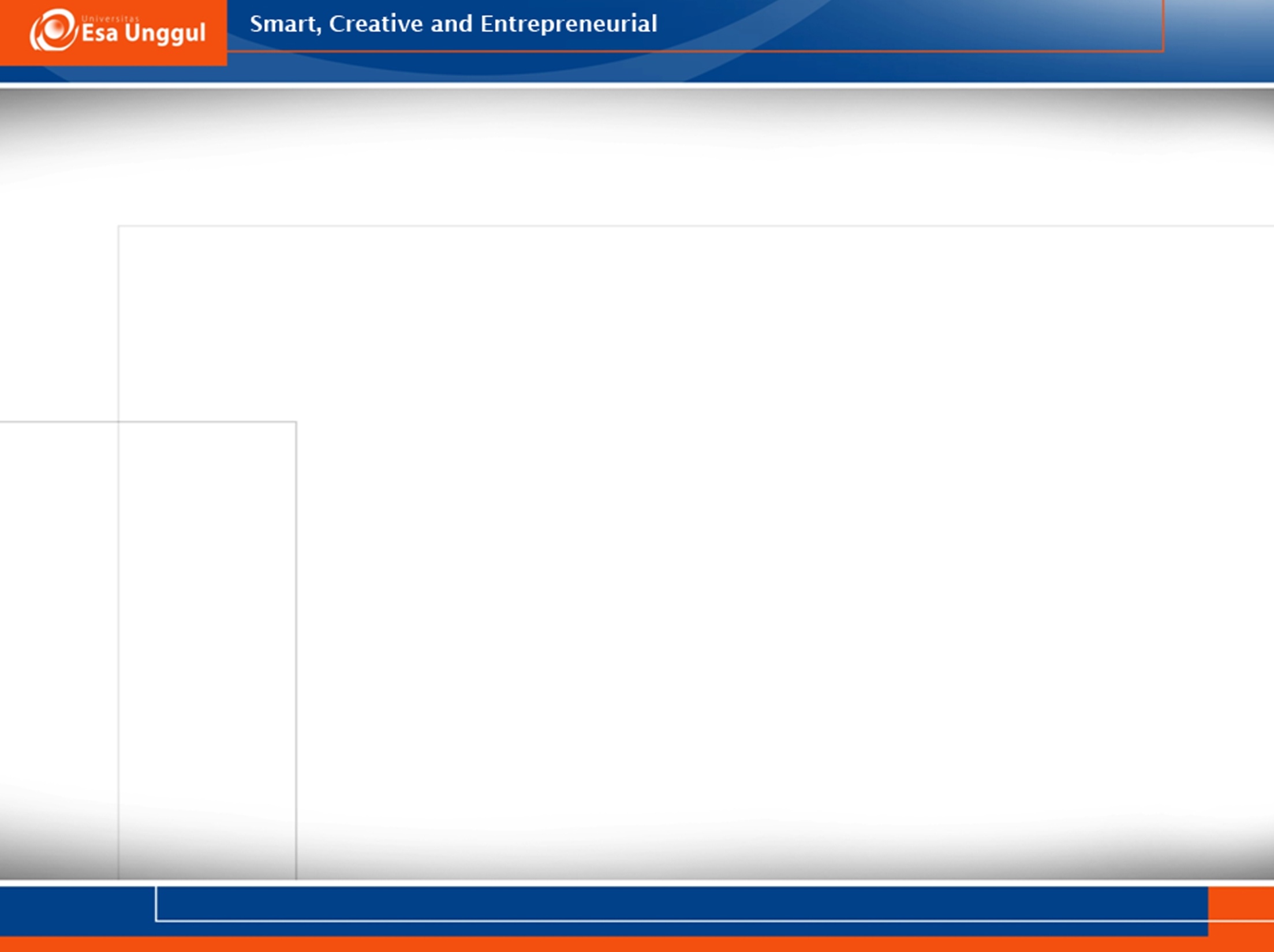 HAL-HAL YANG MEMPENGARUHI PROSES BOUNDING ATTACHMENT
1. Kesehatan emosional orang tua
2. Tingkat kemampuan
3. Dukungan sosial
4. Kedekatan orang tuan ke anak
5. Kesesuaian antara orangtua dan anak
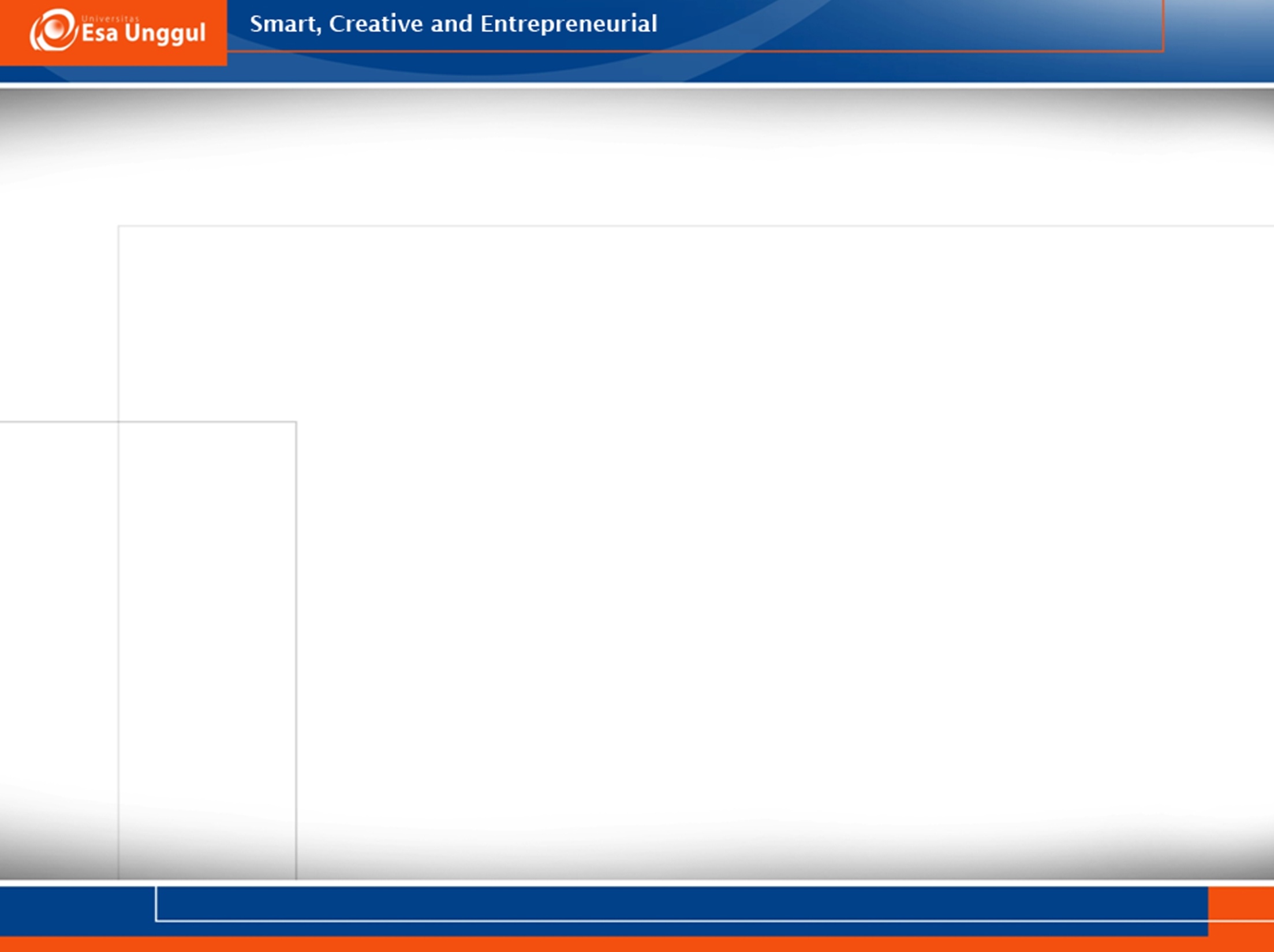 MANFAAT BOUNDING ATTACHMENT
1. Air liur bayi
2. Tubuh ibu
3. Bunyi detak jantung ibu
4. Menurunkan angka kematian ibu
5. Bayi merasa dicintai
6. Bayi merasa aman
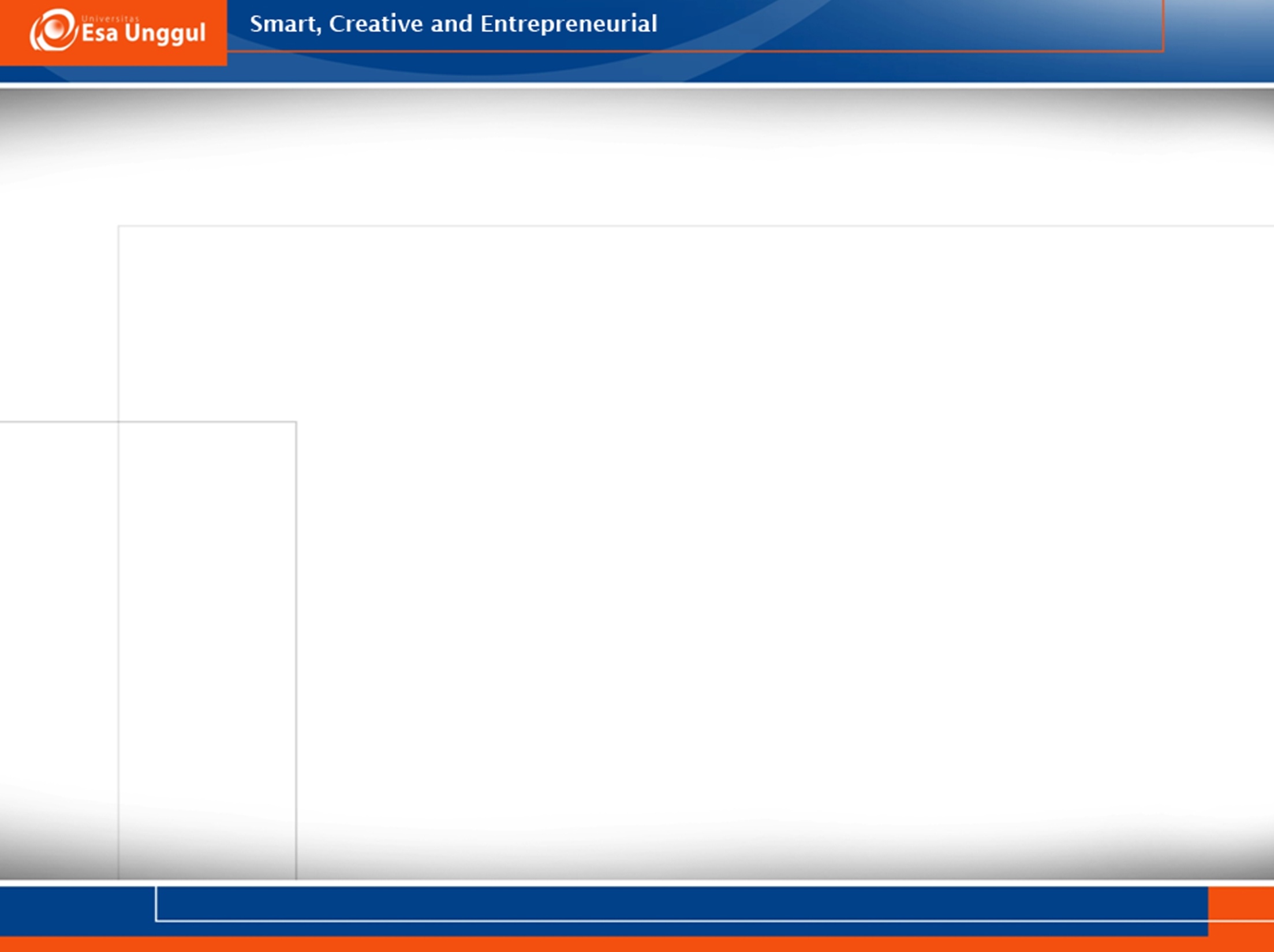 HAMBATAN BOUNDING ATTACHMENT

1. Fasilitas IMD
2. Kurangnya support sistem.
3. Ibu dengan resiko (ibu sakit).
4. Bayi dengan resiko (bayi prematur, bayi sakit, bayi dengan cacat fisik).
5. Kehadiran bayi yang tidak diinginkan.
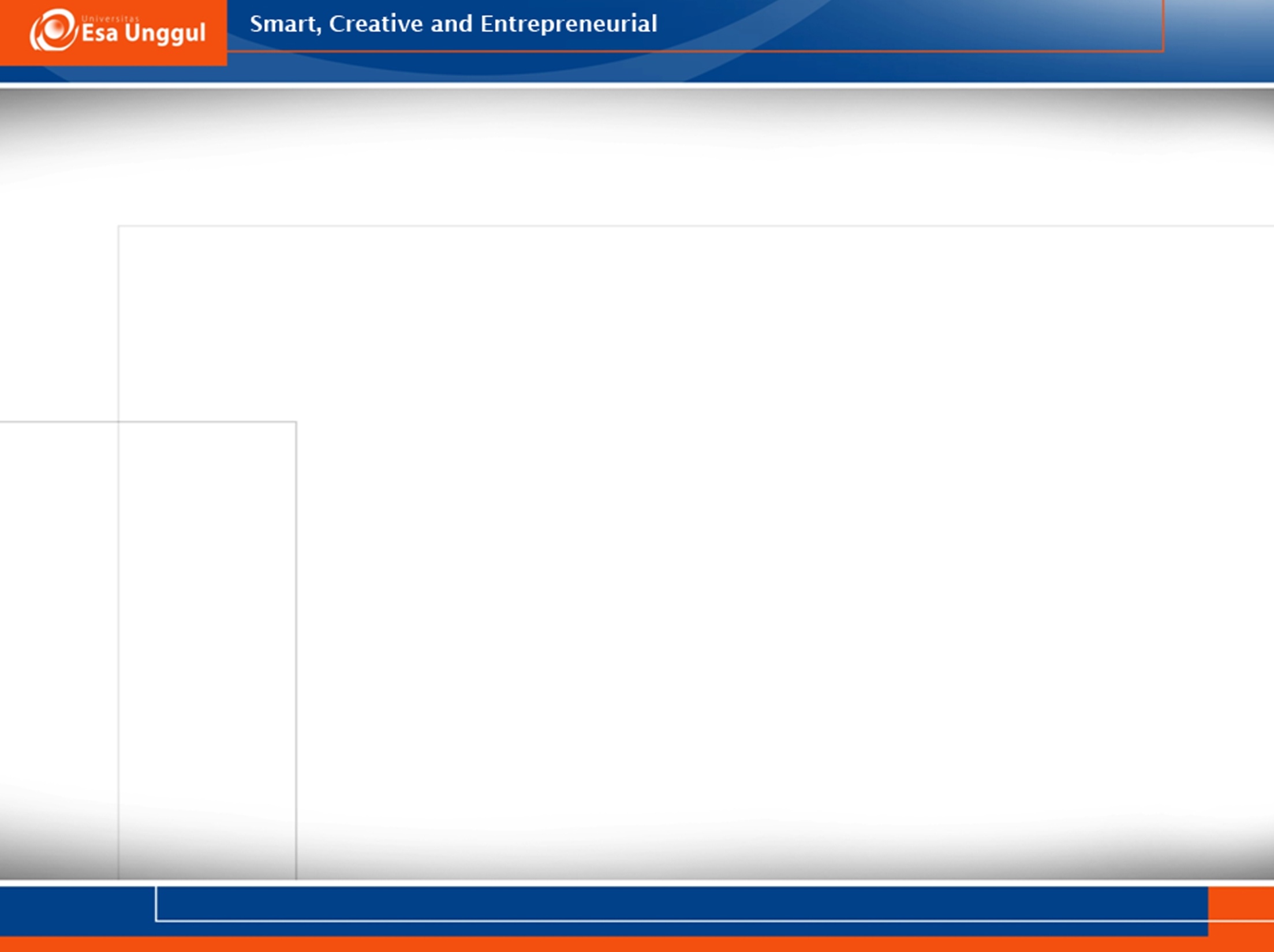 Konsep ANC, INC dan PNC
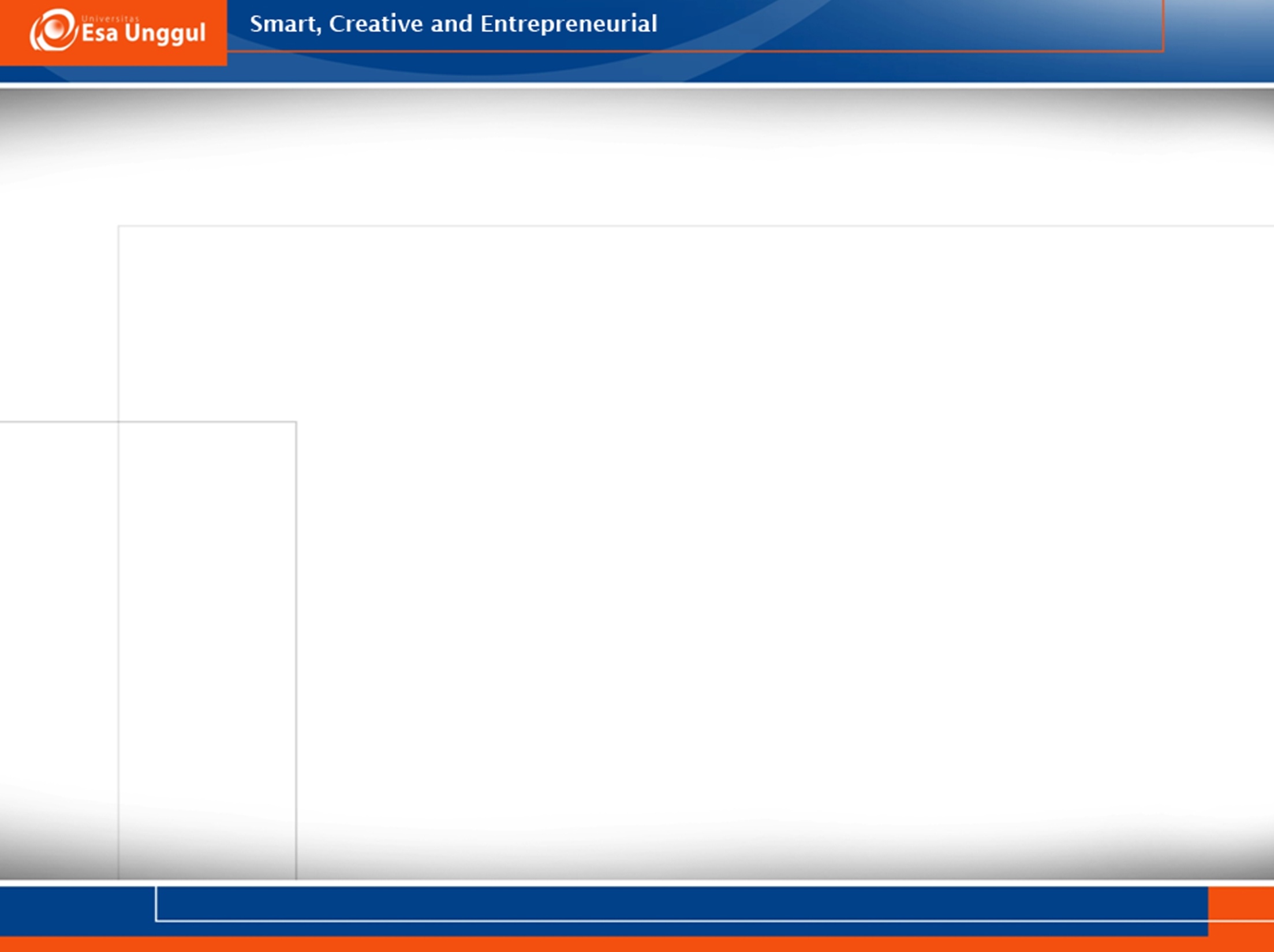 Tujuan  Antenatal Care (ANC)
Memantau kemajuan kehamilan untuk memastkan kesehatan ibu dan tumbu kembang janin
Meningkatkan dan mempertahankan kesehatan fisik, maternal dan sosial ibu dan bayi.
Mengenal secara dini adanya komplikasi yang mungkin erjadi selama hamil, termasuk riwayat penyakit secara umum, kebidanan dan pembedahan.
Memprsiapkan persalinan cukup bulan melahirkan dengan selamat ibu maupun bayinya dengan trauma seminimal mungkin.
Mempersiapkan ibu agar masa nifas berjalan normaldan pemberian ASI Ekslusif.
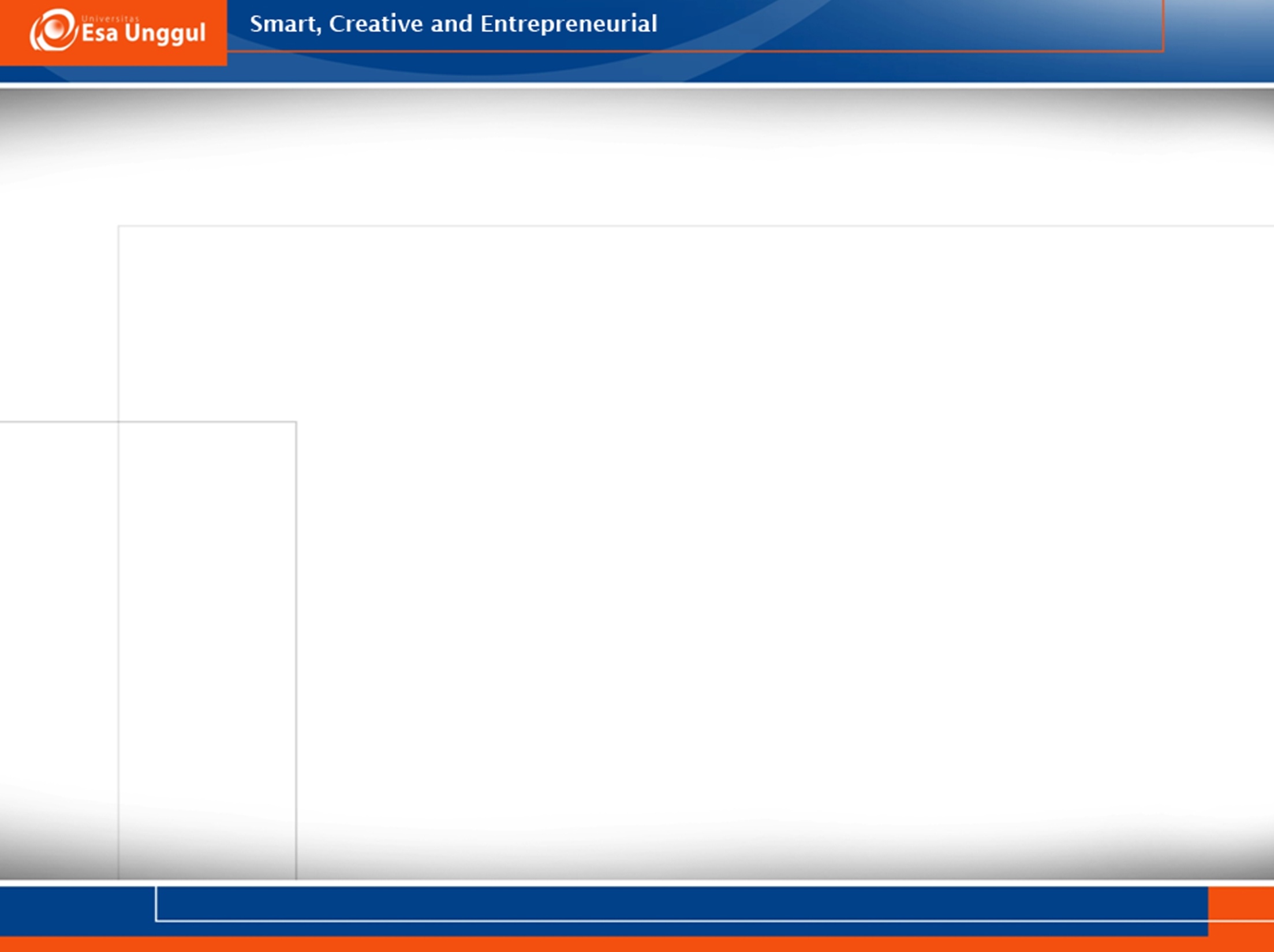 Faktor-faktor yang mendukung persalinan (INC) 

Passage (jalan lahir)
Passenger (janin)
Power (kekuatan mengejan)
Psikis wanita/ibu
Penolong
Posisi ibu
Pendamping
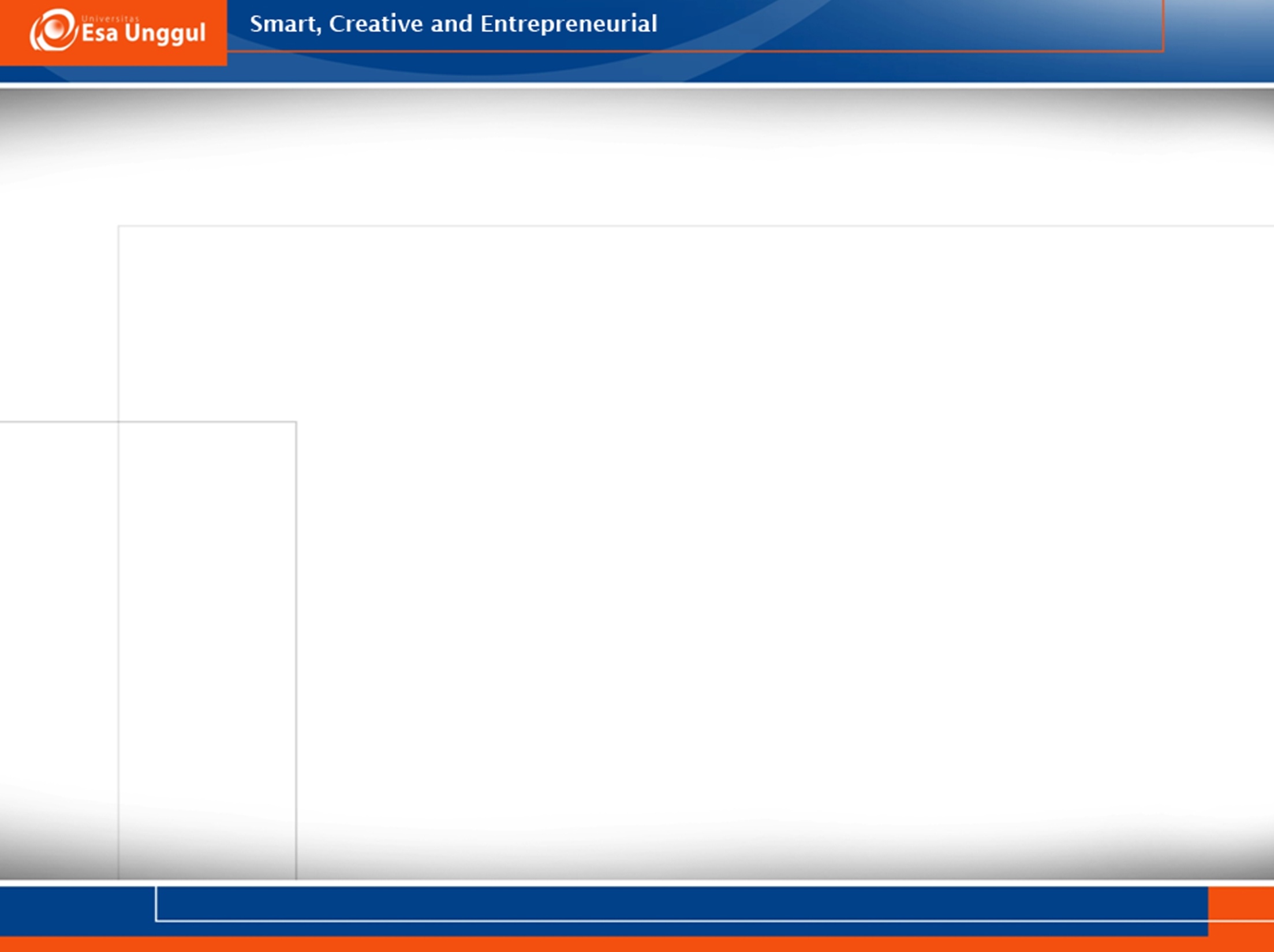 Pada masa nifas ini (PNC)  terjadi perubahan-perubahan fisiologis yaitu :

Perubahan fisik
Involusi uterus dan pengeluaran lokia
Laktasi/pengeluaran ASI
Perubahan system tubuh lainnya
Perubahan psikis
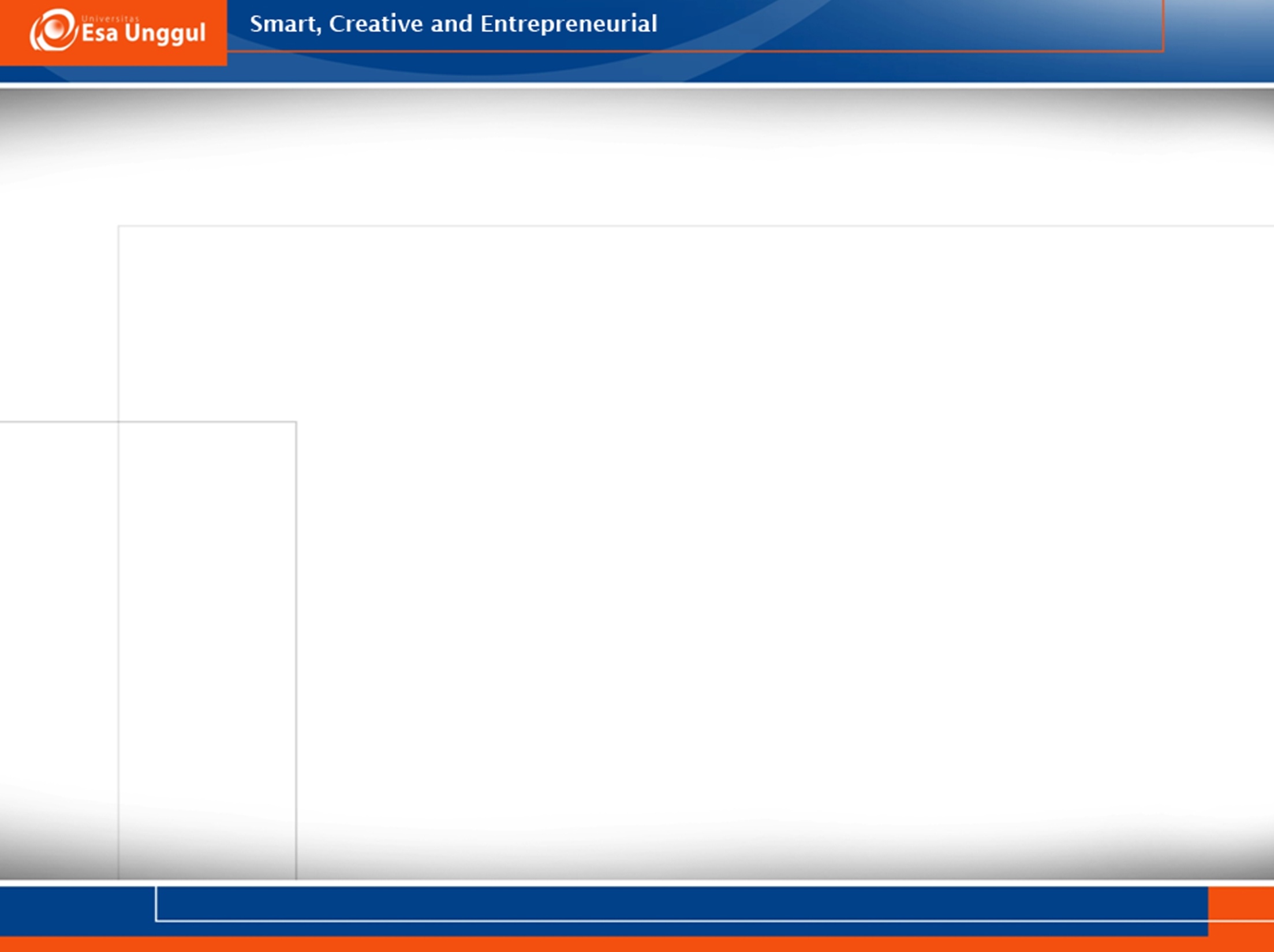 Tujuan asuhan masa nifas (PNC)

Menjaga keseatan ibu dan bayinya baik fisik maupun psikologis
Melaksanakan skrining yang komprehensif, mendeteksi masalah, mengobati atau merujuk bila terjadi komplikasi ibu maupun bayinya
Memberikan pendidikan kesehatan tentang perawatan kesehatan diri, nutrisi, keluarga berencana, menyusui, pemberian imunisasi pada bayi dan perawatan bayi sehat
Memberikan pelayanan KB
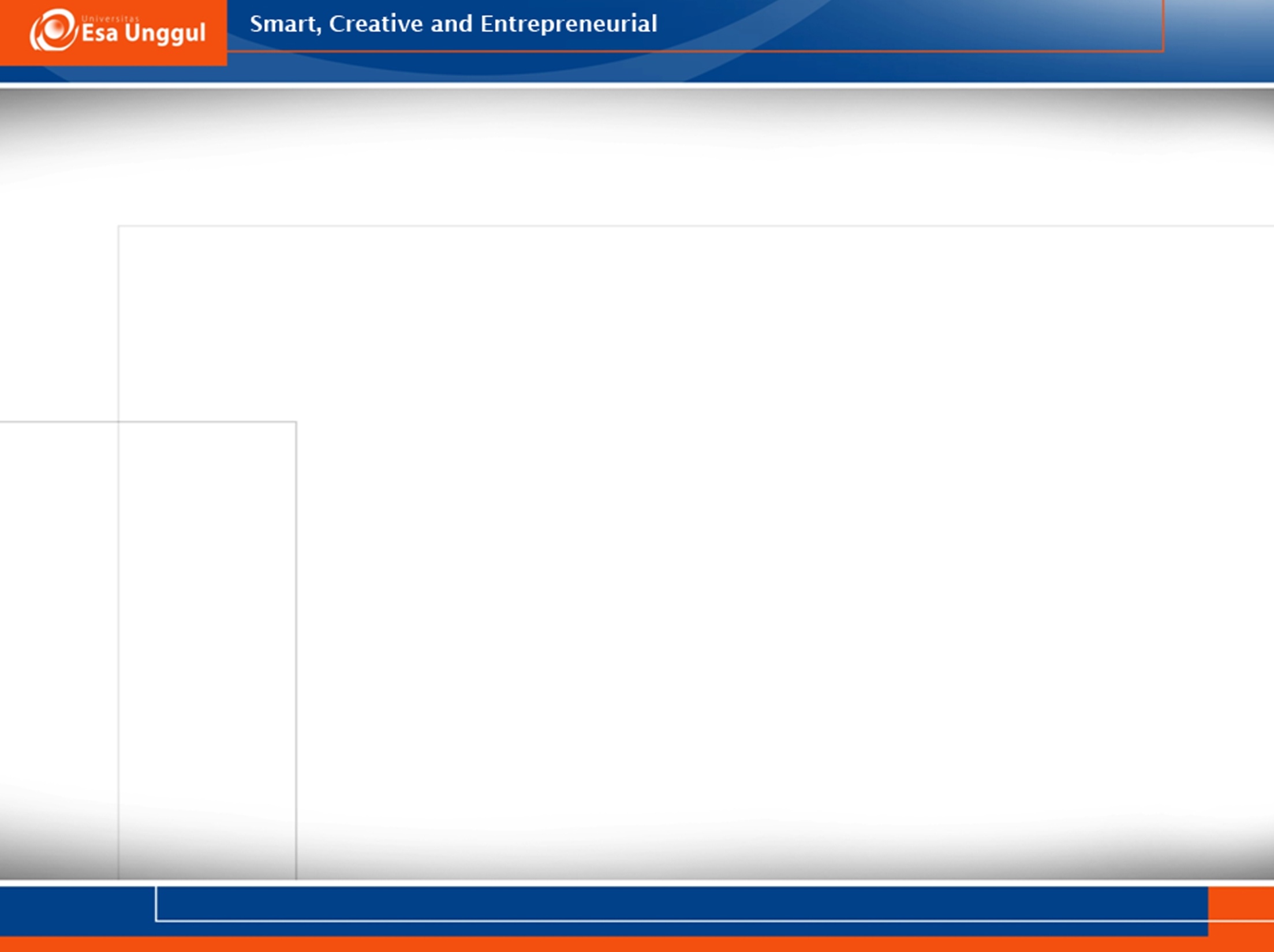 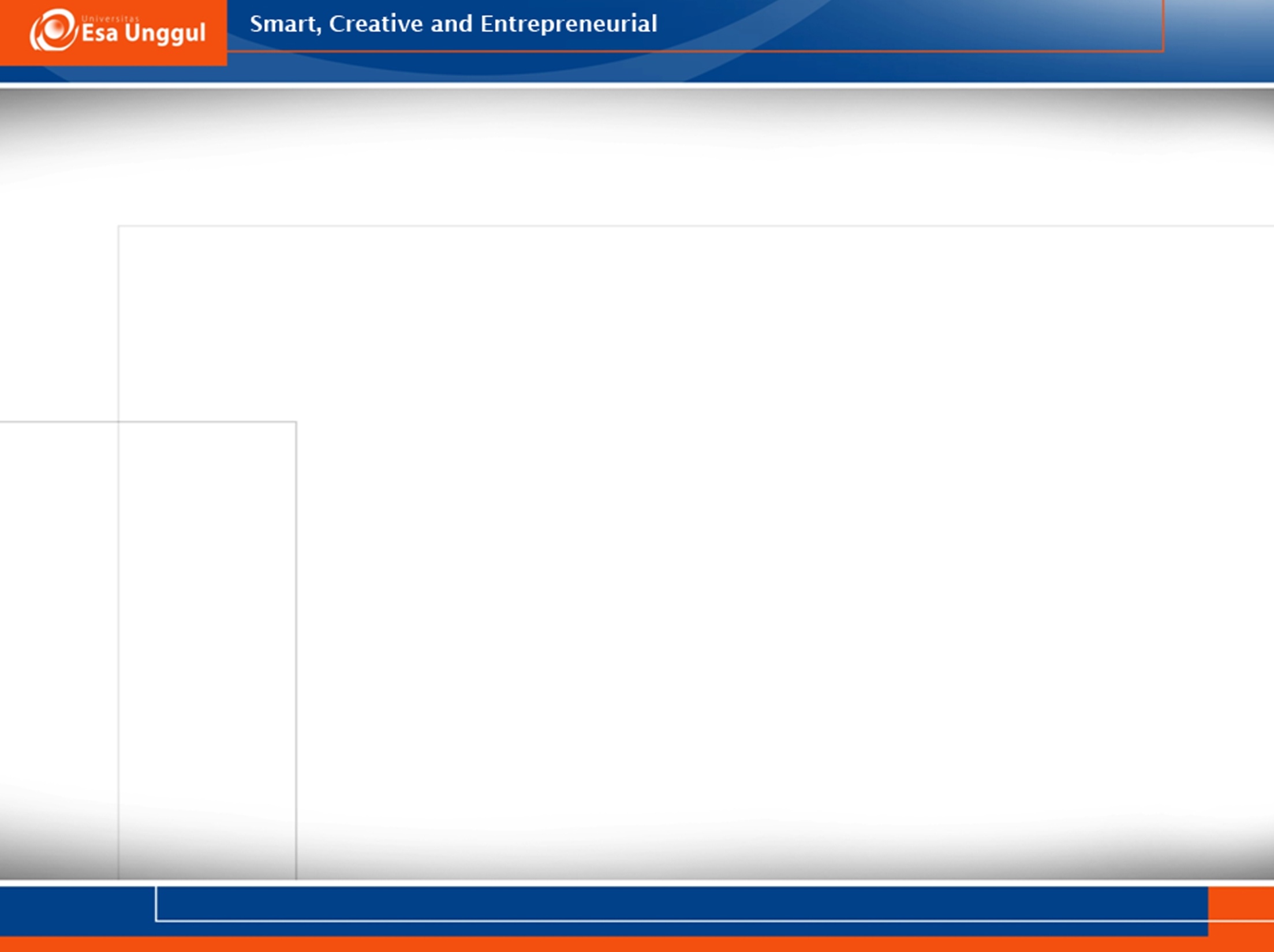